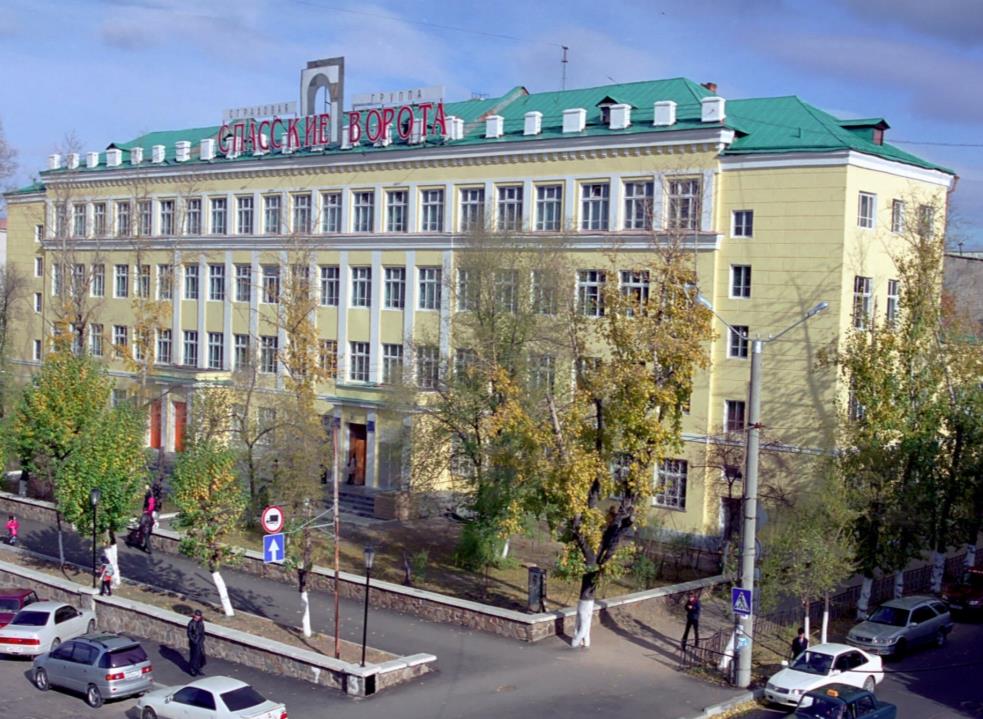 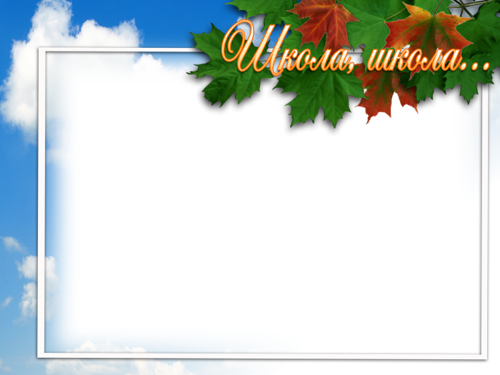 МБОУ «Многопрофильная языковая гимназия №4»
Г. Чита, ул. Чайковского, 6
Тел: 32-48-35
Сайт: gimn4.edusite.ru
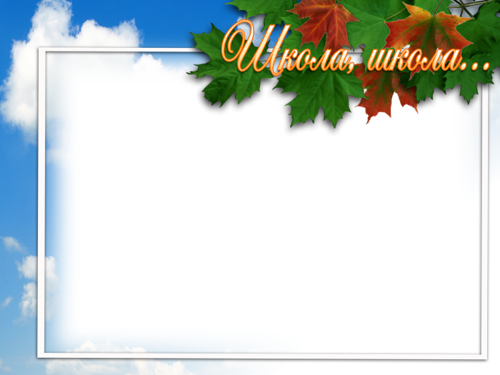 Приоритетной задачей государственной политики в области образования является обеспечение высокого качества образования, основанного на фундаментальности знаний и развитии творческих компетентностей обучающихся в соответствии потребностям личности, общества и государства, безопасности образовательного процесса и обеспечении здоровья детей при постоянном развитии профессионального потенциала работников образования. 
Процессы, в которых развивается ученик, должны обеспечивать гарантированные условия для раскрытия его дарований, а в списке обязательных образовательных результатов выпускников - формирование навыков компетентного поведения на рынке труда. Развитие – процесс, значит, не существует планки, которую надо достичь и сохранять. В этом состоит миссия и философия развития МБОУ «Многопрофильная языковая гимназия №4».
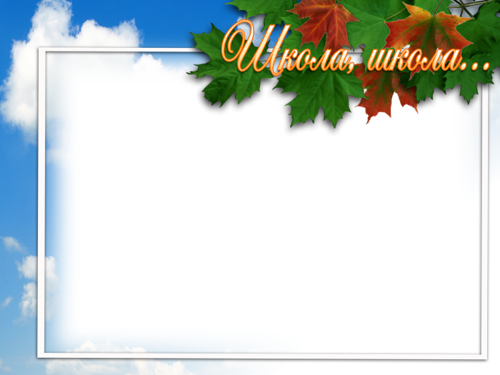 Особенность гимназии на сегодняшний день
 – единственное ОУ в регионе, обеспечивающее углубленное изучение китайского языка;
- школа-победитель Всероссийского конкурса ОУ, активно внедряющих инновационные программы, обладатель премии Президента РФ, лауреат Всероссийского конкурса « 500 лучших образовательных организаций страны 2020»;
-  обеспечивает высокое качество образования, позволяющее выпускникам гимназии продолжать обучение в любом вузе страны;
 -  высокая рейтинговая оценка образовательного учреждения среди школ города;
 - участие  в экспериментальной работе федерального, краевого, муниципального уровней;  
- высокий профессиональный уровень педагогов,  активная апробация ИКТ, наличие личностных достижений учителей (печатные публикации, авторские программы);
- возможности использования образовательных ресурсов Интернет-сети;
- вариативность предоставления общего (полного) среднего образования  учащимся старших классов - профильная школа, связь с вузами города и страны, индивидуальные образовательные траектории учащихся; 
- развивающаяся материально-техническая база, комфортные условия.
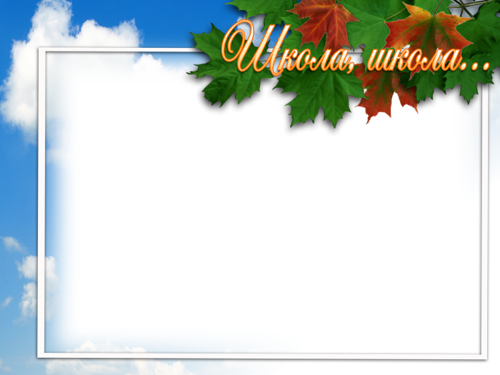 Наша цель - создание условий для роста профессионального мастерства педагогов, положительное изменение качественных показателей труда педагогов и деятельности школы в целом, создание условий для изменений статуса учителя с позиции «урокодателя» на позиции педагога-новатора. 
Система непрерывного педагогического образования складывается из пяти взаимосвязанных циклов:
профессионального самоопределения педагога;
профессиональной самоорганизации;
научно-педагогического становления;
научно-педагогического самосовершенствования;
инновационно-педагогической самореализации.
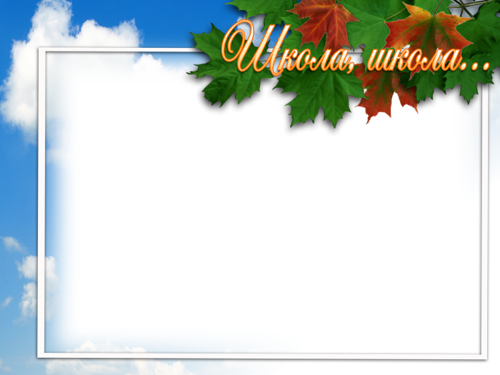 В нашей гимназии сформированы профили:
Физико-математический
Химико-биологический
Языковой (китайский и английский)
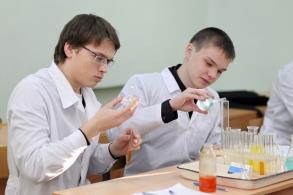 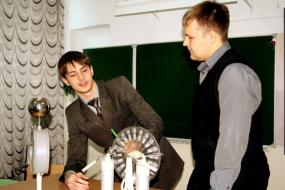 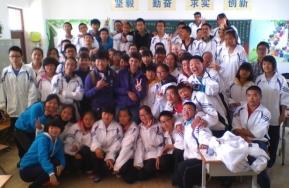 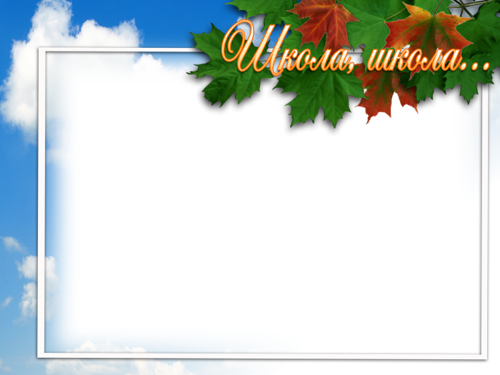 ПЕДАГОГИЧЕСКИЙ КОЛЛЕКТИВ

Количественный и качественный анализ кадрового обеспечения МБОУ «Многопрофильная языковая гимназия №4» показывает, что происходит увеличение количества педагогов, имеющих педагогический стаж от 10 до 20 лет. Педагогов имеющих педагогический стаж свыше 20 лет – 23 %. Данное изменение позволяет утверждать, что в гимназии работают опытные педагоги. 
Средний возраст учителей  в гимназии составляет 43 лет. 
В гимназии 99% педагогов имеют высшее образование,
 67% учителей имеют первую и высшую квалификационную категорию.
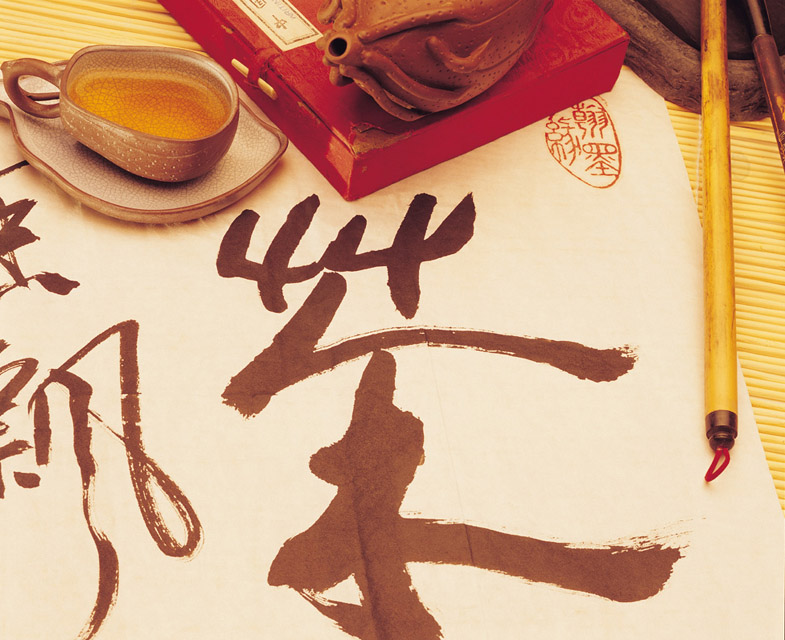 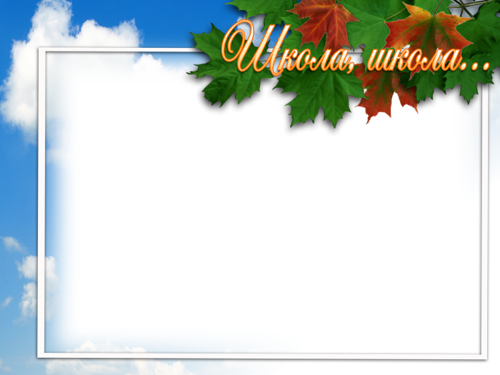 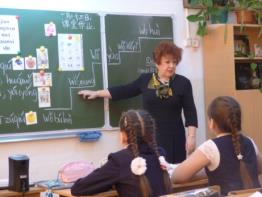 Гимназический компонент 
учебного плана – китайский язык.
Изучение китайского языка в нашей гимназии – это не только последствие интереса к  загадочной стране.
 Близость границ, расширение контактов в области культуры, науки, искусства -  основные причины обращения к китайскому языку.
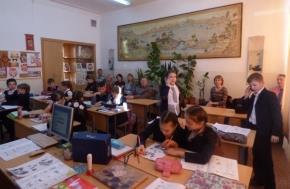 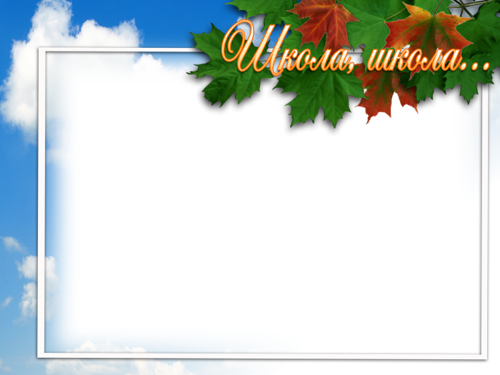 Сетевое взаимодействие
 В рамках реализации регионального компонента, гимназия 
является стажировочной базой для прохождения педагогической практики студентов Цзилиньского университета  иностранных языков г. Чанчунь
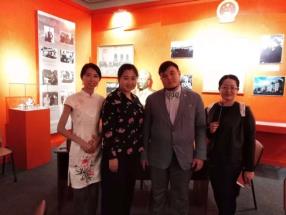 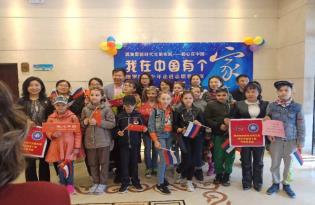 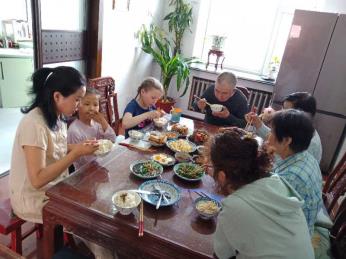 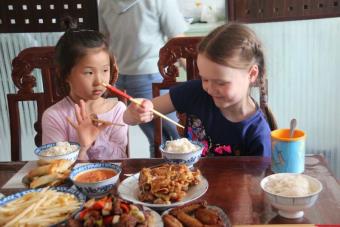 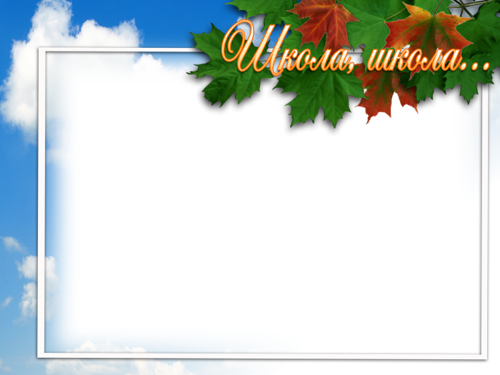 Открытый городской фонетический конкурс
Гимназия является инициатором городского фонетического конкурса, объединяющим всех любителей китайского языка Забайкальского края
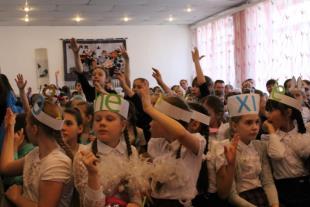 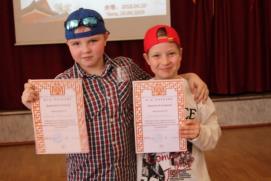 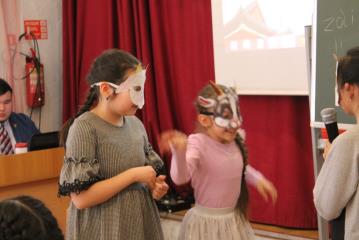 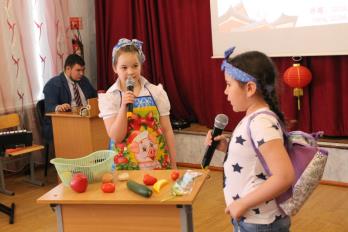 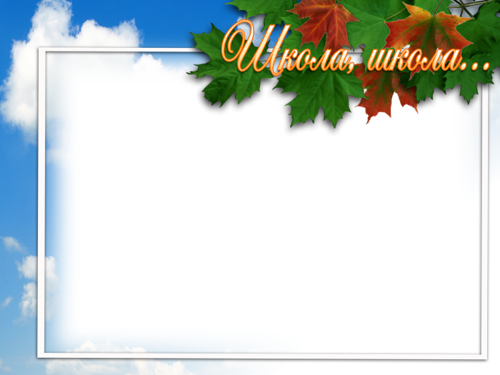 Традиции гимназии
Школьные традиции выполняют по крайней мере две функции в жизни школы. Во-первых, они придают ей определенную надежность, прочность. Традиции вводят стабильность в жизнь школы. Они формируют общие интересы, придают школьной жизни размеренность, постоянство. Наша программа ЮИД воспитывает  культуру безопасного поведения на улицах и дорогах,  формирует навыки выполнения основных правил поведения у школьников на улице и дороге с целью предупреждения детского дорожно-транспортного травматизма.
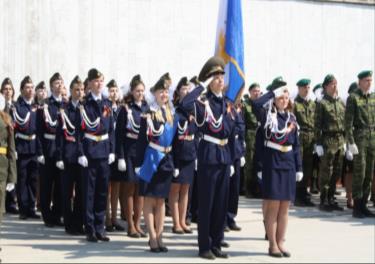 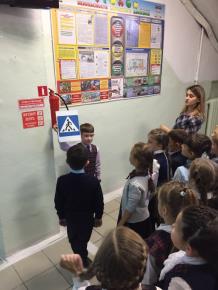 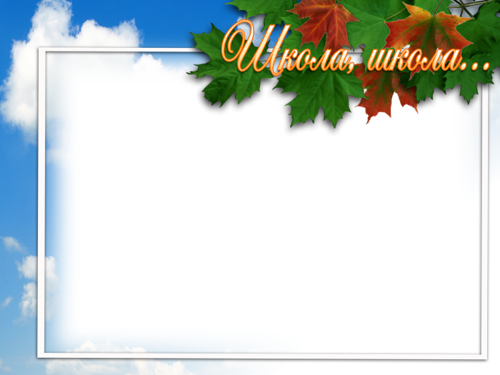 В течение 15 лет в МБОУ «Многопрофильная языковая гимназия №4» работает школьное научное общество «СИЯР». Члены общества в тесном сотрудничестве с руководителями разрабатывают научно-исследовательские проекты, при этом могут создаваться экспериментальные группы, в том числе и междисциплинарные (например: биология-химия-экология и т.д.) Учащиеся, взаимодействуя с учителями, выполняют творческие задания и вносят свой вклад в разработку темы, что является одним из перспективных средств развития познавательной активности школьников. Многие проекты были представлены и высоко оценены на Всероссийских площадках.
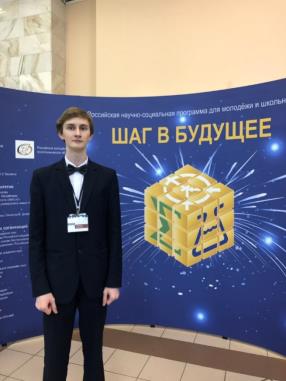 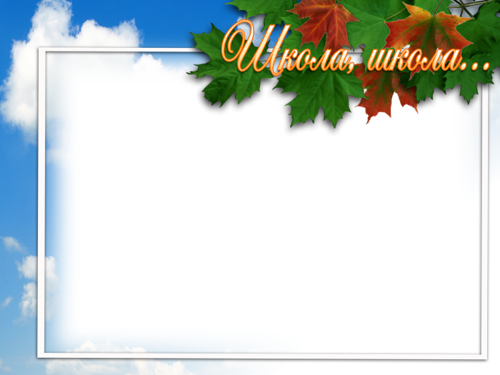 Выпускники гимназии на итоговой аттестации показывают хорошие и отличные результаты, что позволяет им поступать в ведущие ВУЗы страны (Москва, Санкт- Петербург, Новосибирск, Екатеринбург, Владивосток). На итоговой аттестации подтверждают свои знания и ученики, получившие медаль «За особые результаты в обучении»
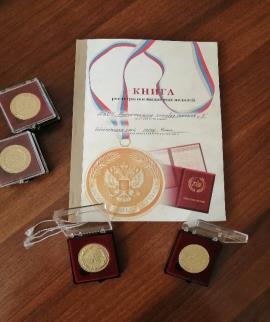 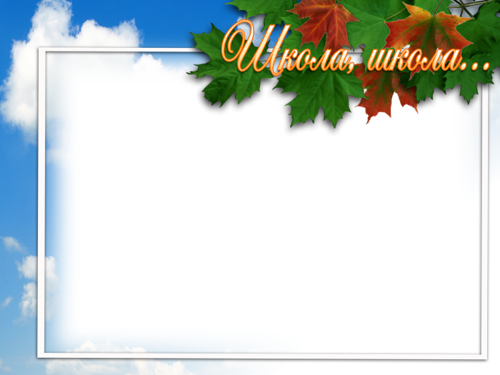 В гимназии функционирует системы видеонаблюдения и автоматической пожарной сигнализации, действует пропускной режим. Учащиеся  не могут покинуть здание во время учебного процесса без особого разрешения классного руководителя. Запрещен вход в гимназию любых посетителей, если они отказываются предъявить документы удостоверяющие личность и объяснить цель посещения. Мы гарантируем безопасность вам и вашему ребенку
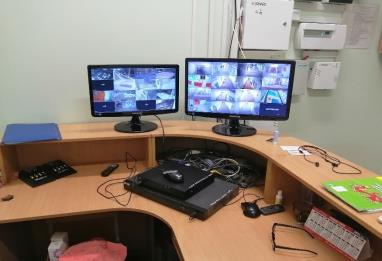 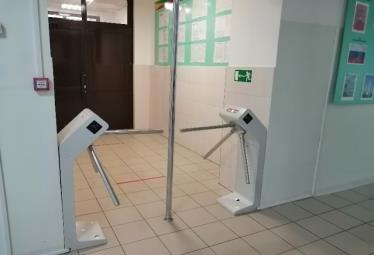 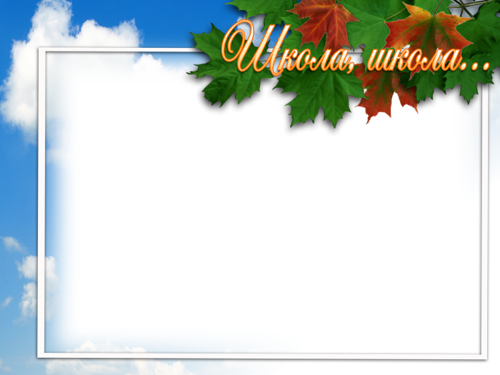 Добро пожаловать!
Welcome!
欢迎！